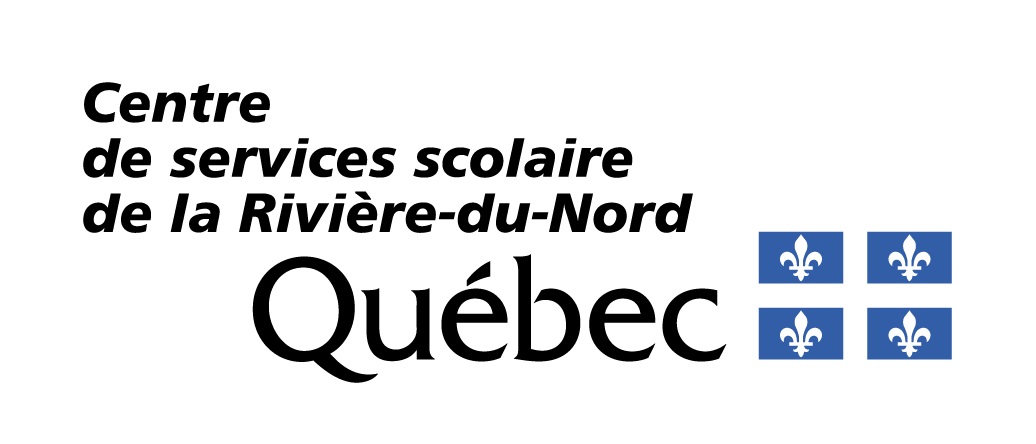 Méthodologie de recherche
Démontrer une méthode de recherche
 applicable aux documents papiers et numériques
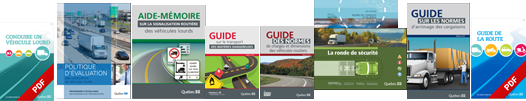 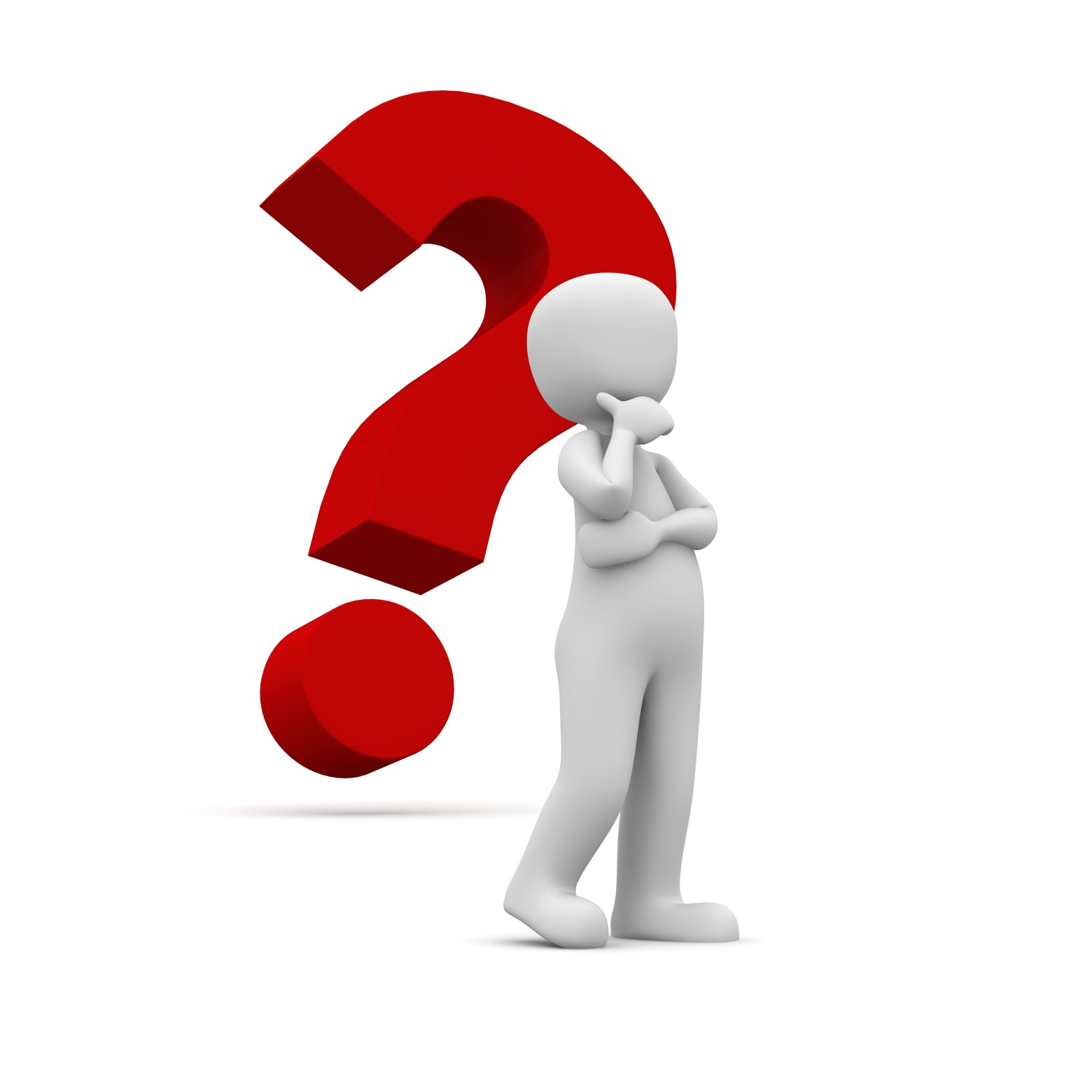 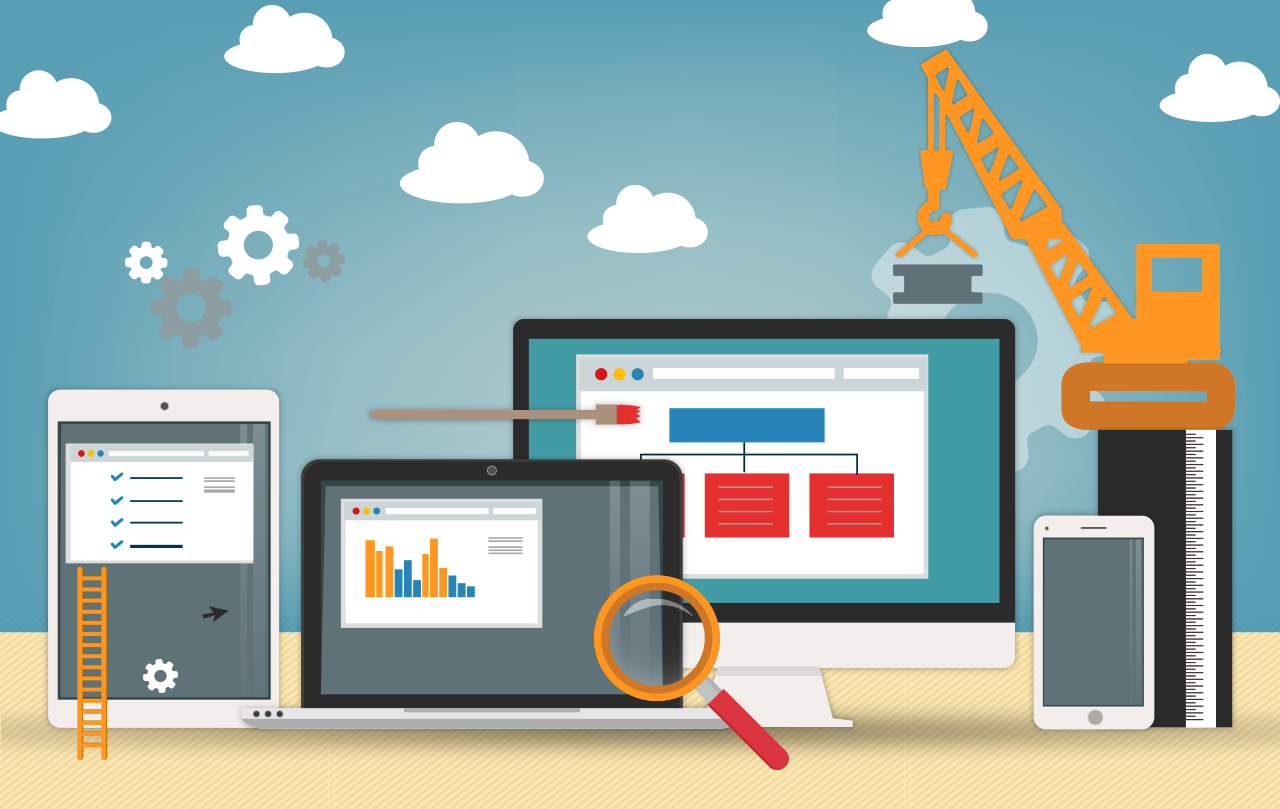 Définir ses objectifs

Préparer sa recherche

Choisir les types de documents

Repérer les documents


Evaluer la documentation recueillie et les informations utiles
Étapes à suivre pour effectuer une recherche documentaire
Mise en situation
Vous avez terminé le chargement et l’arrimage d’une cargaison de bois ouvré chez l’expéditeur. Avant de prendre la route pour effectuer cette livraison, vous vous interrogez. À quel moment devez-vous effectuer l’inspection de l’arrimage pendant le trajet. 
Quelle sera la réponse et la référence afin de respecter les normes d’arrimage des cargaisons?
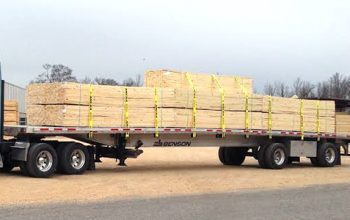 Déterminer le type de travail à faire et les recherches à réaliser.
À quel moment vous devrez effectuer l’inspection de la cargaison. 
Cerner le sujet.
Arrimage.
Réponses, références.
 "mot-clé"
L’inspection de la cargaison.
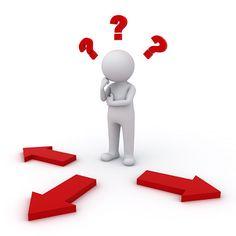 Définir ses objectifs :
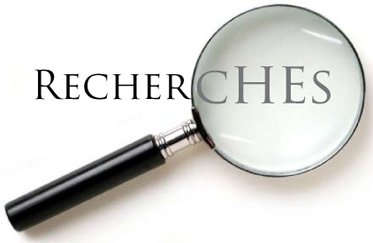 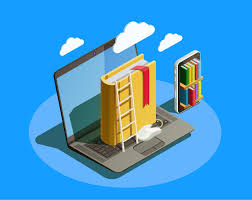 Préparer sa recherche :
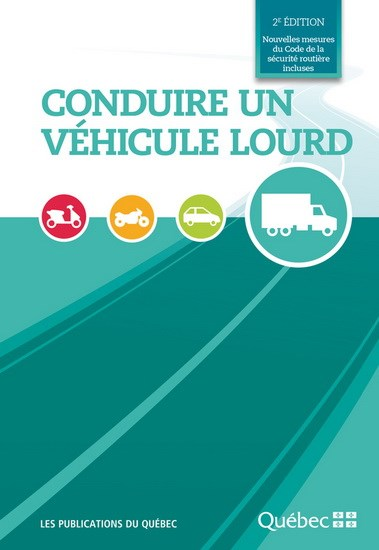 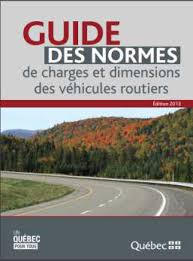 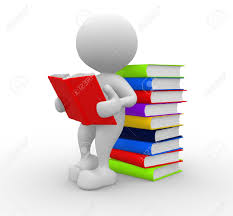 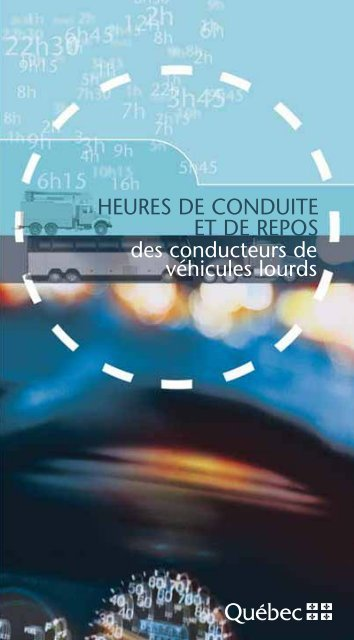 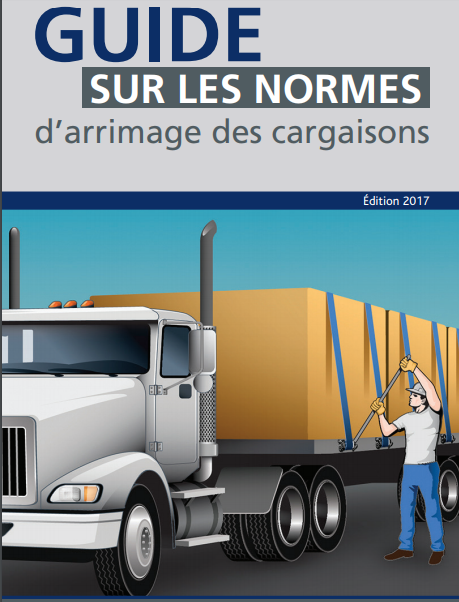 Choisir les types de documents :
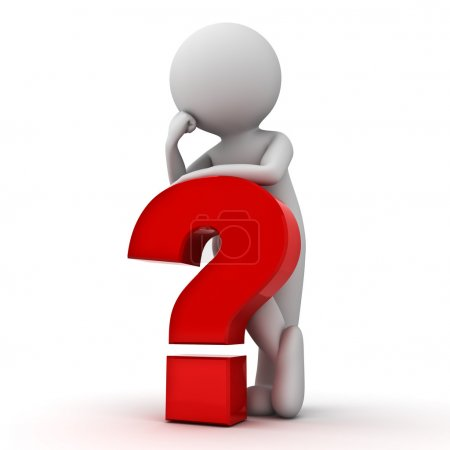 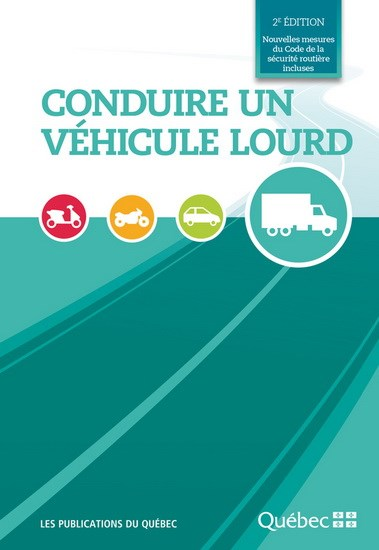 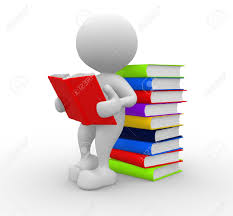 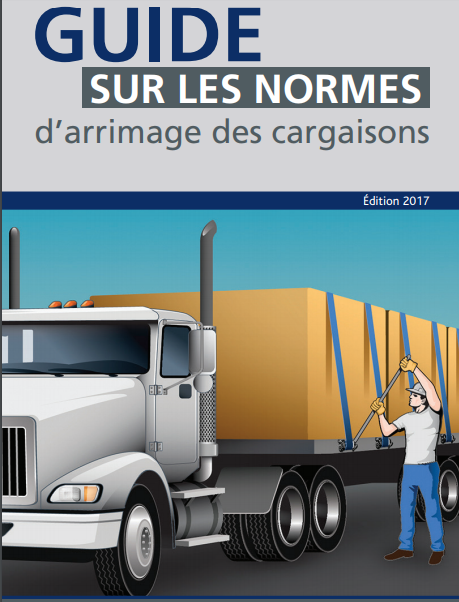 Repérer les documents :
(Versions papier ou numériques)
Rappel de la question
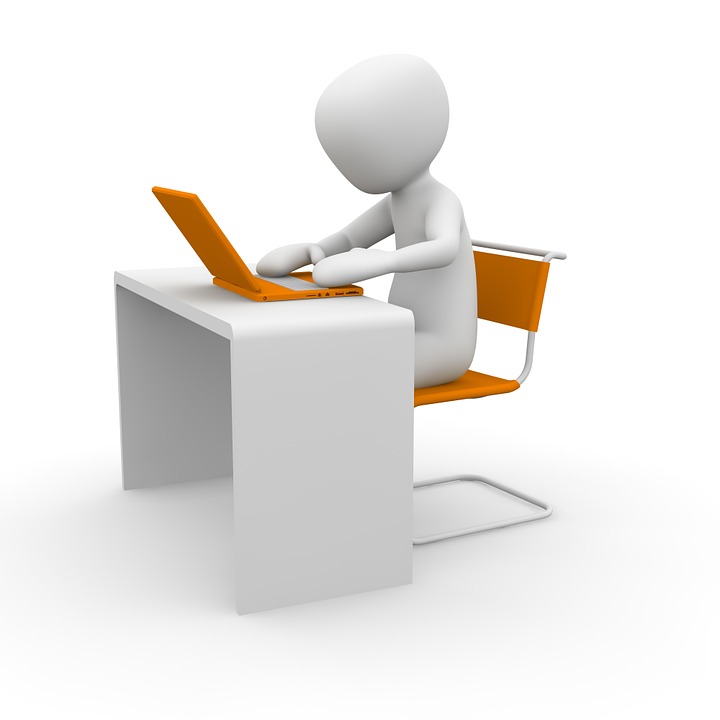 À quel moment vous devez effectuer l’inspection de l’arrimage pendant le trajet?
Évaluer la documentation recueillie et les informations utiles :
Exemple 1
Choix du document:
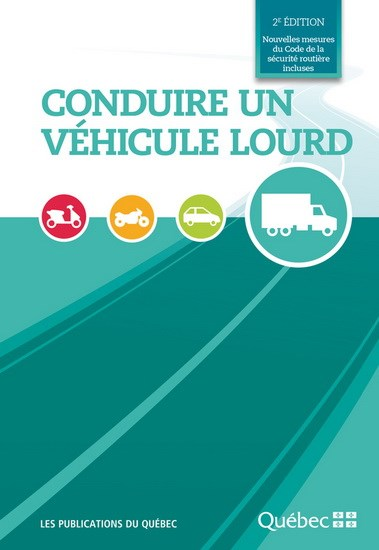 Exemple 1, suite
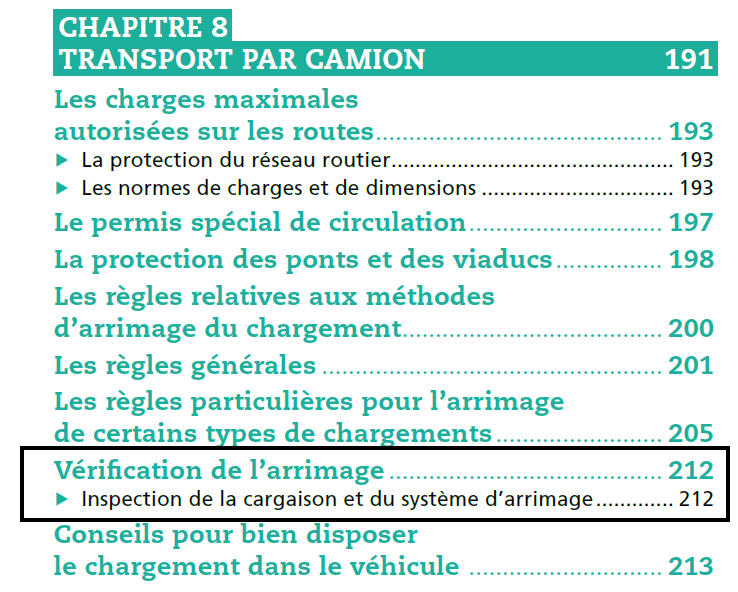 Recherche d’information:
Exemple 1, suite
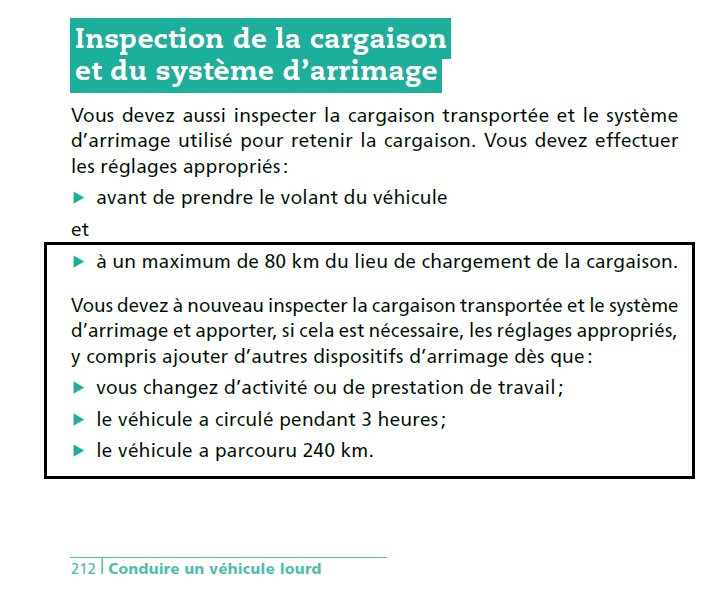 La solution:
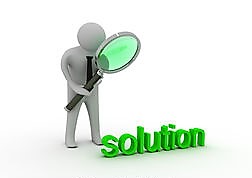 Exemple 2
Choix du document:
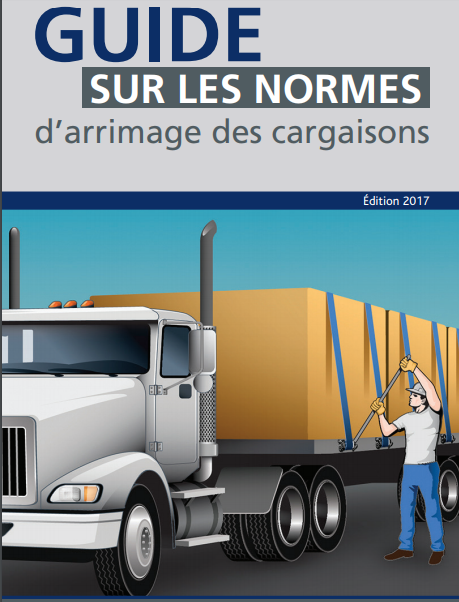 Exemple 2, suite
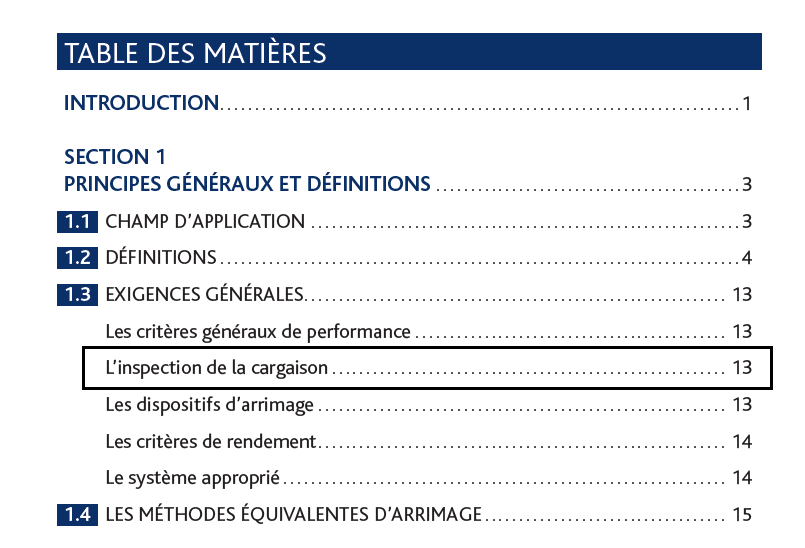 Recherche d’information:
Exemple 2, suite
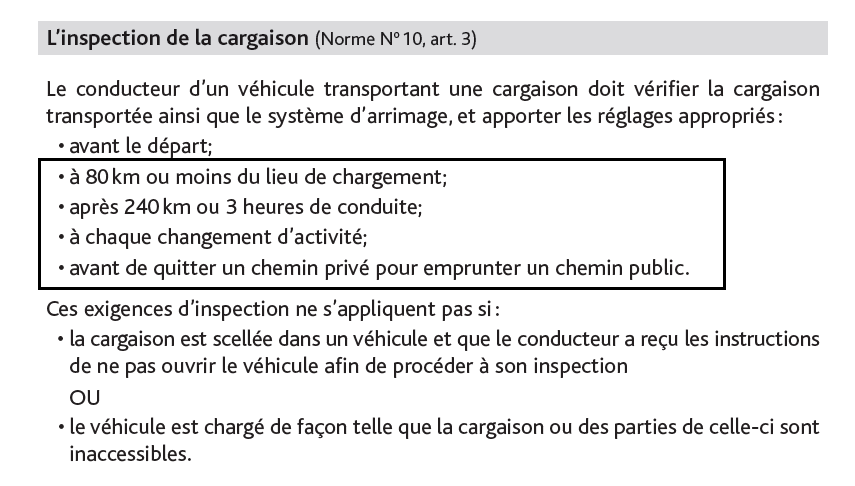 Solution:
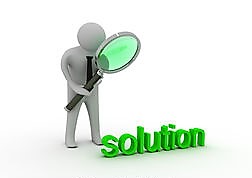 Méthode de recherche à partir d’un document numérique
Exemple 1
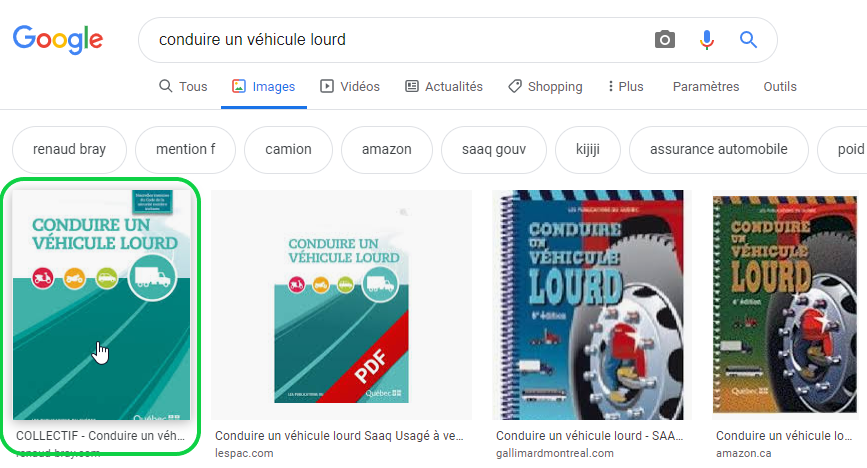 Choix du document:
Exemple 1, suite
Recherche d’information:
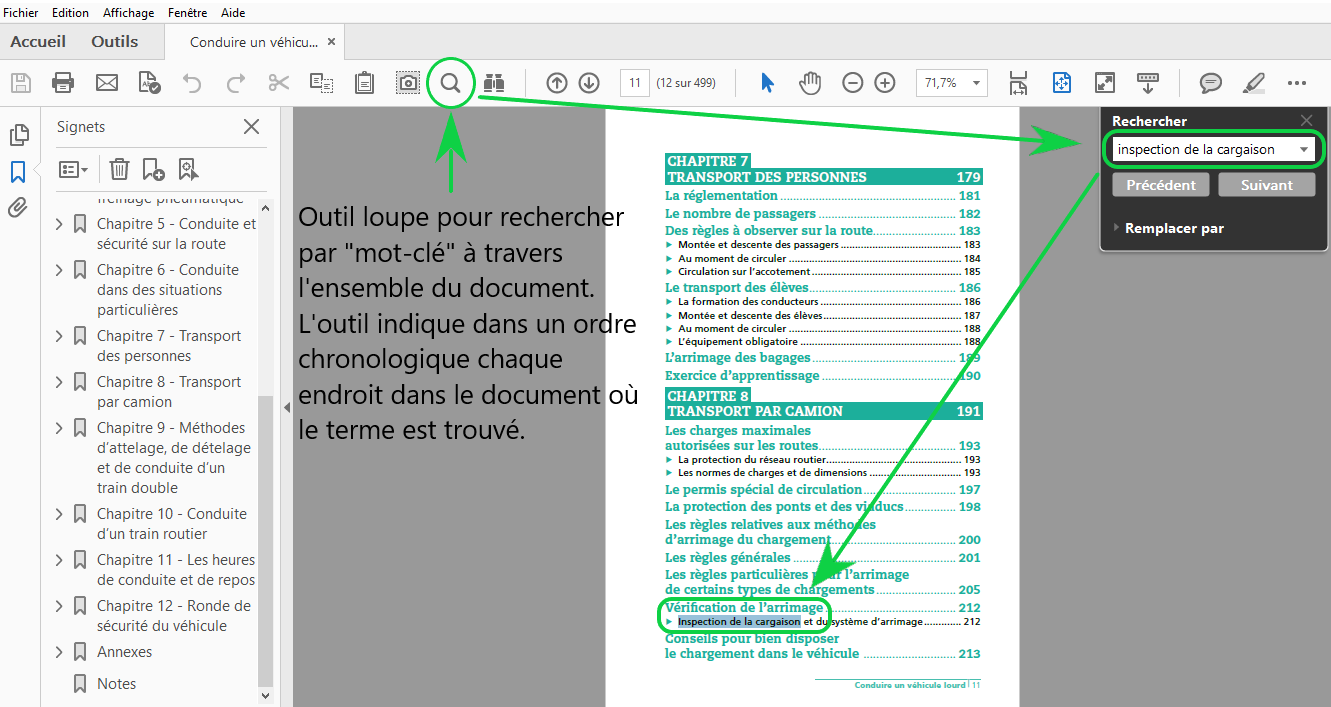 Exemple 1, conclusion
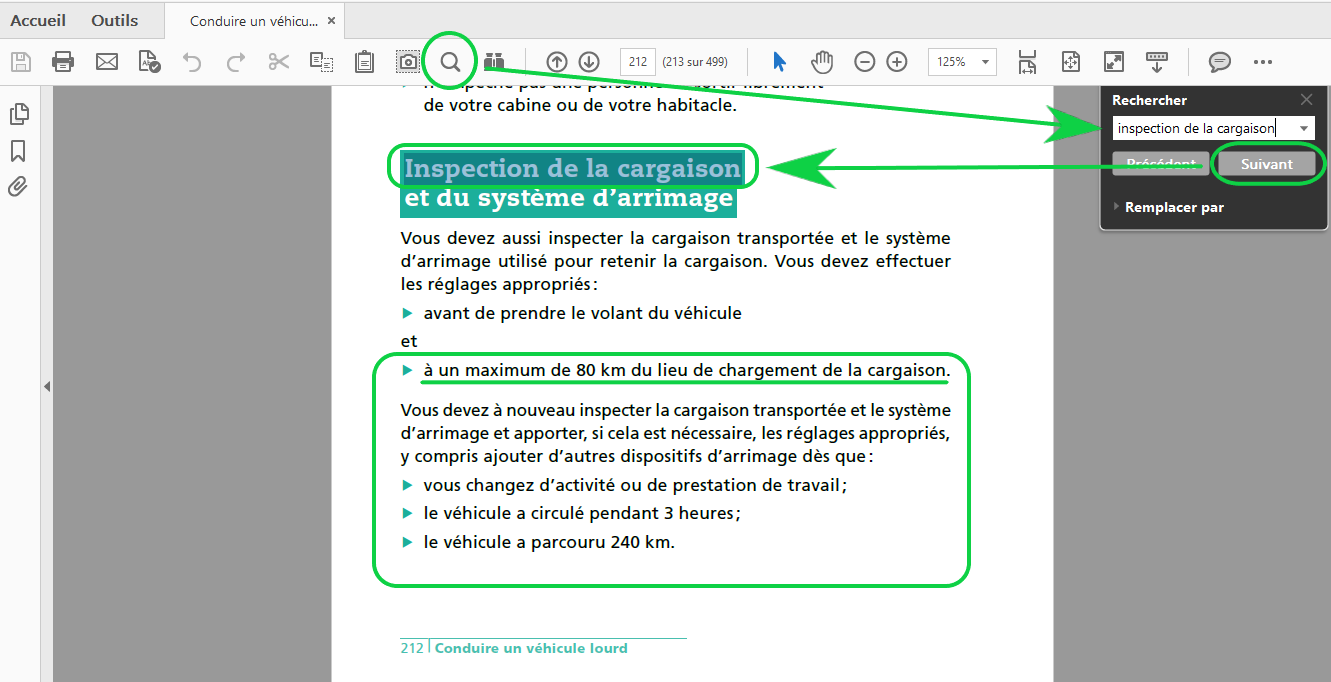 Solution:
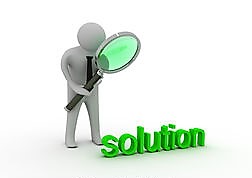 Exemple 2
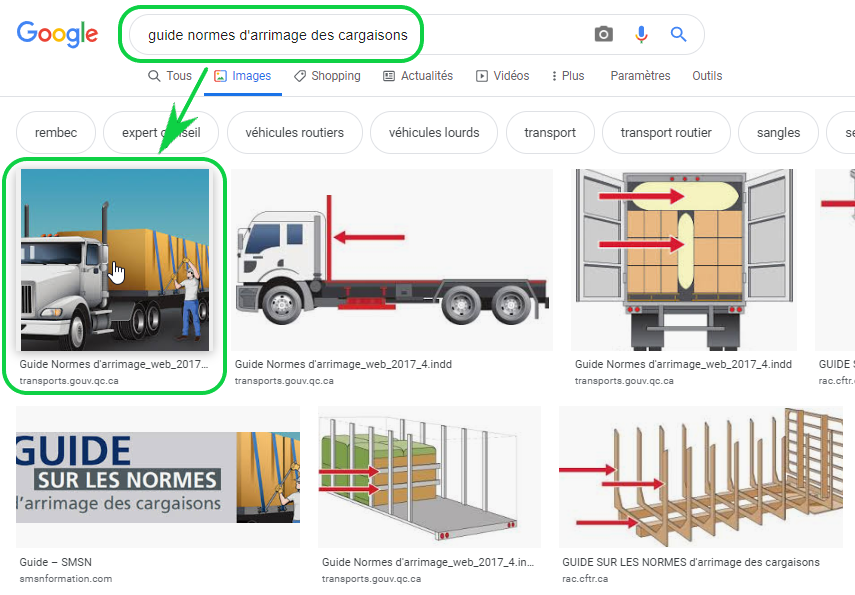 Choix du document:
Exemple 2, suite
Recherche d’information:
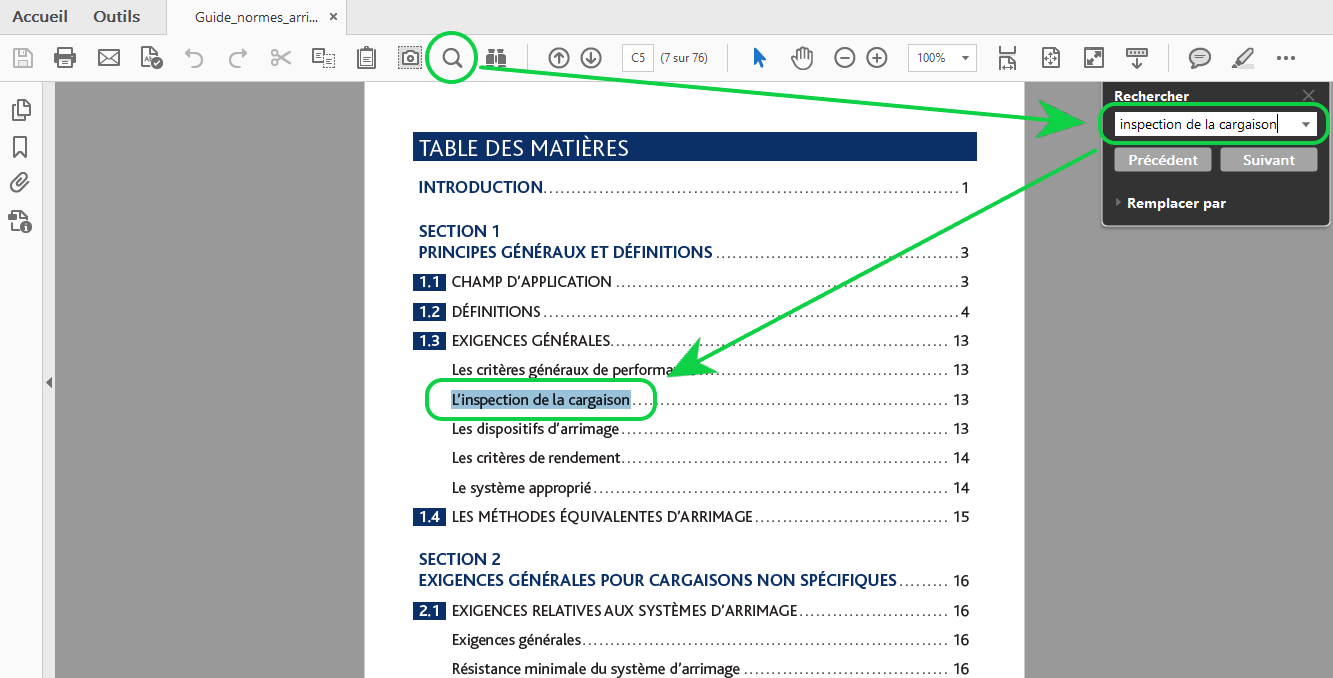 Exemple 2, conclusion
Solution:
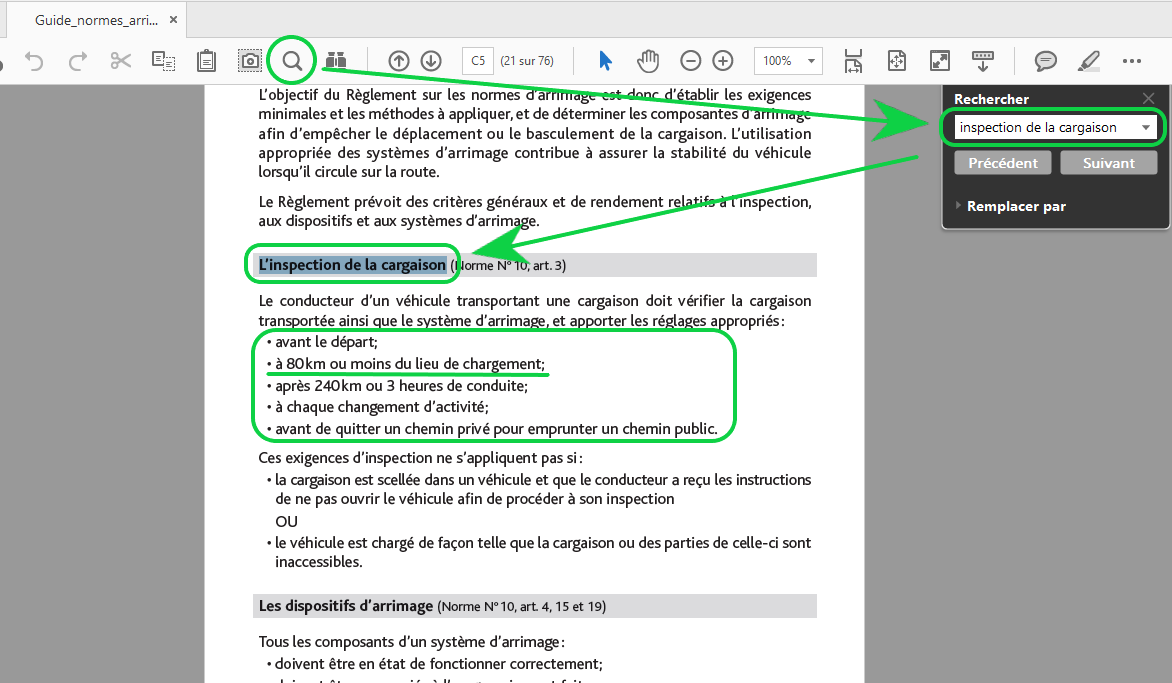 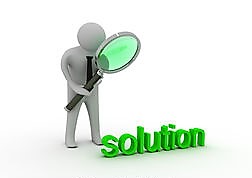 fghh
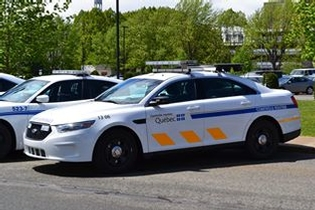 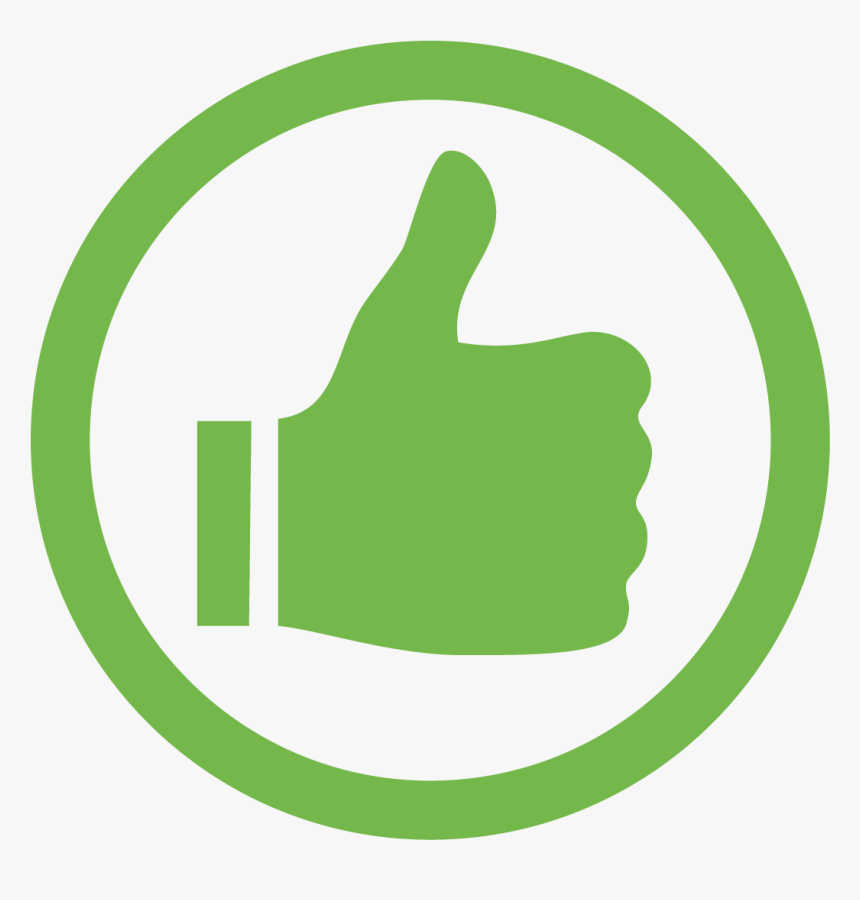